AHCCCS Pharmacy and Therapeutics Committee
January 24, 2024
Welcome and Introductions
Suzanna Berman, RPh, AHCCCS Pharmacy Director

October 25, 2023 - P&T Minutes Review and Vote
Reaching across Arizona to provide comprehensive quality health care for those in need
2
Magellan Class Reviews
Classes for Review: Non-Supplemental Rebate Class Review
Androgenic Agents 
Antidepressants, Other
Antidepressants, SSRIs 
Antivirals, Topical 
Bone Resorption Suppression and Related Agents
Reaching across Arizona to provide comprehensive quality health care for those in need
3
Magellan Class Reviews
Classes for Review: Non-Supplemental Rebate Class Review
Bronchodilators, Beta Agonists
Colony Stimulating Factors
Enzyme Replacement Products, Gaucher Disease
Erythropoiesis Stimulating Proteins
Hypoglycemics, Alpha Glucosidase Inhibitors
Reaching across Arizona to provide comprehensive quality health care for those in need
4
Magellan Class Reviews
Classes for Review: Non-Supplemental Rebate Class Review
Hypoglycemics, Metformins
Hypoglycemics, SGLT2s
Immune Globulins
Oncology, Oral – Hematologics
Ophthalmics, Anti-inflammatory/Immunomodulators
Reaching across Arizona to provide comprehensive quality health care for those in need
5
Magellan Class Reviews
Classes for Review: Non-Supplemental Rebate Class Review
Oral and Inhaled Pulmonary Arterial Hypertension Agents
Otic Antibiotics
Thrombopoiesis Stimulating Agents
Ulcerative Colitis
Reaching across Arizona to provide comprehensive quality health care for those in need
6
Magellan Drug Class Reviews
Hind Douiki, Pharm.D.
Androgenic Agents
Androgenic Agents
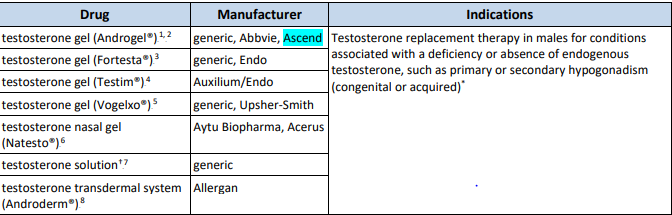 Reaching across Arizona to provide comprehensive quality health care for those in need
9
Androgenic Agents
Male hypogonadism is caused by insufficient production of testosterone and characterized by low serum concentrations
Hypogonadism may present as testosterone deficiency, infertility, or both
Transdermal delivery of testosterone is appealing to some patients as it is convenient to use and eliminates frequent office visits often required by injectable testosterone
The 2002 treatment guidelines for hypogonadism published by the American Association of Clinical Endocrinologists (AACE) advise that testosterone replacement therapy can enable the patient to function in a more normal manner and decrease the risk of future associated problems
10
Androgenic Agents
The 2018 Endocrine Society (ES) treatment guidelines for hypogonadism recommend a diagnosis of hypogonadism be made only if the patient has symptoms of testosterone deficiency, with clear and consistently low serum testosterone (T) levels
Serum testosterone, hematocrit, and prostate cancer risk should be monitored during the first year of treatment
The ES provides advantages and disadvantages of each formulation, but no preference for any testosterone replacement product is provided
Choice of formulation should be based on patient preference and drug pharmacokinetics, adverse effect profile, treatment burden, and cost
Reaching across Arizona to provide comprehensive quality health care for those in need
11
Androgenic Agents
The 2018 American Urological Association (AUA) provides a treatment algorithm for evaluating and managing testosterone deficiency
Topical and injectable formulations can be considered without preference for one product over another
In 2020, the American College of Physicians (ACP) published a clinical guideline on testosterone treatment for adult men with age-related low testosterone to improve sexual function
They recommend against initiating testosterone therapy for improvement of energy, vitality, physical function, or cognition in men with age-related low T
Reaching across Arizona to provide comprehensive quality health care for those in need
12
Androgenic Agents
In May 2009, FDA issued a safety alert for testosterone gel products due to reports of children experiencing adverse effects after unintended exposure to testosterone through contact with individuals being treated with these agents
As a result, all gel and solution products carry a boxed warning on virilization of children following secondary exposure 
The FDA issued a warning that prescription testosterone products are approved only for men who have low testosterone levels caused by certain medical conditions
Reaching across Arizona to provide comprehensive quality health care for those in need
13
Androgenic Agents
In 2015 the FDA stated that there is a possible increased cardiovascular risk associated with testosterone use
The TRAVERSE study, which was published in 2023, found that testosterone replacement therapy did not have a higher incidence of major adverse cardiac events compared to placebo in males with hypogonadism and preexisting or high risk of CVD
The gel and solution formulations of testosterone have demonstrated a lower incidence of adverse reactions related to administration compared to the patches
All testosterone products are Schedule III controlled substances
Reaching across Arizona to provide comprehensive quality health care for those in need
14
Androgenic Agents
Product Updates:
FDA reported that Endo will discontinue Fortesta gel, metered, 10 mg/0.5 g. Generics remain
Reaching across Arizona to provide comprehensive quality health care for those in need
15
Antidepressants, Other
Antidepressants, Other
Reaching across Arizona to provide comprehensive quality health care for those in need
17
Antidepressants, Other
Reaching across Arizona to provide comprehensive quality health care for those in need
18
Antidepressants, Other
Reaching across Arizona to provide comprehensive quality health care for those in need
19
Antidepressants, Other
‡ Esketamine (Spravato) is a Schedule III controlled substance. The effectiveness of esketamine in preventing suicide or reducing suicidal death has not been demonstrated; its use does not preclude the need for hospitalization, when clinically needed, regardless of patient symptom improvement following an initial dose. Esketamine is not approved as an anesthetic agent; its safety and efficacy as such has not been demonstrated.
Reaching cross Arizona to provide comprehensive quality health care for those in need
20
Antidepressants, Other
Reaching cross Arizona to provide comprehensive quality health care for those in need
21
Antidepressants, Other
Reaching cross Arizona to provide comprehensive quality health care for those in need
22
Antidepressants, Other
Reaching cross Arizona to provide comprehensive quality health care for those in need
23
Antidepressants, Other
Reaching cross Arizona to provide comprehensive quality health care for those in need
24
Antidepressants, Other
In 2020 about 8.4% of the adult population in the US, which translates to about 21 million adults have reported experiencing depression
The prevalence of depression among adolescents (ages 12 to 17 years) in 2020 was estimated to be 4.1 million
Generalized anxiety disorder (GAD) and social anxiety disorder (SAD) affect about 6.8 million and 15 million adult Americans, respectively
It is estimated that panic disorder will affect 4.7% of adults in the US during their lifetime
Reaching across Arizona to provide comprehensive quality health care for those in need
25
Antidepressants, Other
ACP published a 2023 guideline on nonpharmacologic and pharmacologic treatments of adults in the acute phase of MDD
The guideline states that patients with acute mild MDD should initiate CBT as initial treatment
Patients with acute moderate or severe MDD undergo monotherapy with either CBT or a second-generation antidepressant (e.g., SSRI, SNRI, bupropion, mirtazapine, nefazodone, trazodone, vilazodone, vortioxetine)
Combination therapy with CBT and a second-generation antidepressant can be considered as initial therapy for certain patients with moderate to severe MDD
Reaching across Arizona to provide comprehensive quality health care for those in need
26
Antidepressants, Other
The American Academy of Child and Adolescent Psychiatry (AACAP) published a 2023 guideline for the assessment and treatment of children and adolescents with MDD
AACAP suggests the use of an SSRI, particularly fluoxetine and excluding paroxetine, as an option for children and adolescents with MDD
Combination therapy with CBT and fluoxetine could also be offered to this patient population
The 2023 WFSBP guidelines recommend SSRIs and SNRIs as first-line therapies for the treatment of anxiety, obsessive-compulsive, and post-traumatic stress disorders in primary care
Reaching across Arizona to provide comprehensive quality health care for those in need
27
Antidepressants, Other
Per the 2016 American College of Physicians (ACP) guidelines, treatment with either CBT or second-generation antidepressants for major depressive disorder (MDD) is recommended
The 2009 American Psychiatric Association (APA) treatment guidelines recommend SSRIs, SNRIs, TCAs, and benzodiazepines as first-line pharmacotherapy for panic disorder
Treatment-resistant depression (TRD) occurs in approximately 20% to 30% of patients with MDD
Reaching across Arizona to provide comprehensive quality health care for those in need
28
Antidepressants, Other
Non-SSRI antidepressants are used as first-line therapy in children in the presence of comorbidities, such as attention-deficit/hyperactivity disorder (ADHD), where bupropion may be more effective than an SSRI
All antidepressants have a boxed warning regarding suicidality in children, adolescents, and young adults
Tranylcypromine (Parnate) carries a boxed warning informing that excessive consumption of foods or beverages that contain significant amounts of tyramine can precipitate hypertensive crisis
Reaching across Arizona to provide comprehensive quality health care for those in need
29
Antidepressants, Other
Esketamine (Spravato) carries a boxed warning for risk of dissociation and sedation after administration as well as abuse and misuse
Use of esketamine (Spravato) requires enrollment in the Spravato REMS program  
Pharmacotherapy should be selected based on adverse event profiles, co-morbidities, drug interactions, pharmacokinetics, patient preference, cost, and historical patient response
For GAD, the International Consensus Group on Depression and Anxiety (ICGDA) recommends SSRIs, SNRIs, TCAs, and CBT as first-line treatments
Reaching across Arizona to provide comprehensive quality health care for those in need
30
Antidepressants, Other
When response is inadequate with trial of a first-line therapy, strategies for treatment include maximizing the dose, switching to another class or another drug within the class, combination therapy, augmentation, or other nonpharmacologic therapy
The Endocrine Society recommends SSRIs, SNRIs, gabapentin, or pregabalin for moderate to severe vasomotor symptoms (VMS) in patients with contraindications to hormone therapy or who choose not to use hormone therapy
The American College of Obstetricians and Gynecologists (ACOG) also states SSRIs, SNRIs, clonidine, and gabapentin are effective alternatives to hormone therapy for the treatment of VMS related to menopause
Reaching across Arizona to provide comprehensive quality health care for those in need
31
Antidepressants, Other
Guideline Update:
In November 2023, the USPSTF released its 13th Annual Report to Congress which highlights high-priority evidence gaps related to screening for anxiety disorders, depression, and suicide risk in pediatric patients and adults
Reaching across Arizona to provide comprehensive quality health care for those in need
32
Antidepressants, SSRIs
Antidepressants, SSRIs
Reaching across Arizona to provide comprehensive quality health care for those in need
34
Antidepressants, SSRIs
Reaching across Arizona to provide comprehensive quality health care for those in need
35
Antidepressants, SSRIs
Reaching across Arizona to provide comprehensive quality health care for those in need
36
Antidepressants, SSRIs
Reaching across Arizona to provide comprehensive quality health care for those in need
37
Antidepressants, SSRIs
SSRIs are generally considered first-line therapy for their FDA-approved indications due to improved tolerability, lower lethality in overdose, safety in cardiovascular disease, and lesser incidence of weight gain
SSRIs have comparable efficacy and adverse event profiles for their FDA-approved indications
SSRIs are preferred as a first medication trial for OCD and are recommended first-line medications for the treatment of PTSD
For social anxiety disorder, the ICGDA expert panel guidelines recommend SSRIs as first-line therapy
Reaching across Arizona to provide comprehensive quality health care for those in need
38
Antidepressants, SSRIs
The 2020 American Academy of Child and Adolescent Psychiatry (AACAP) recommend SSRIs are first-line agents for the treatment of anxiety disorders in children 6-18 years old 
Fluoxetine (Prozac) is the only SSRI medication approved by the FDA for the treatment of bulimia and has been shown to reduce the episodes of binge-eating and purging behavior, and their chance of relapse
It is recommended first-line in the 2023 APA eating disorder guidelines
The American Association of Clinical Endocrinologists (AACE) states that therapeutic trials of SSRIs and possibly other nonhormonal medications may be considered for the relief of menopausal symptoms in women with no specific contraindications
Paroxetine mesylate (Brisdelle) is the only SSRI approved to treat VMS
Reaching across Arizona to provide comprehensive quality health care for those in need
39
Antivirals, Topical
Antivirals, Topical
Reaching across Arizona to provide comprehensive quality health care for those in need
41
Antivirals, Topical
In the US, about 48% of people aged 14 to 49 years have serologic infection with HSV-1 and 12% are seropositive for HSV-2
The HSV-1 and HSV-2 viruses become reactivated secondary to certain stimuli including fever, upper respiratory infection, physical or emotional stress, ultraviolet light exposure, and axonal injury
Topical antiviral medications are used for the treatment of an active lesion and should be started during the prodrome phase, characterized by perioral tingling, itching, and redness, to be most beneficial
Overall, acyclovir, penciclovir, and docosanol for herpes labialis treatment only provide modest benefit if used very early in the prodrome phase
Reaching across Arizona to provide comprehensive quality health care for those in need
42
Antivirals, Topical
Compared to placebo, treatment has reduced lesion healing time by approximately 0.75 to 1.5 days in clinical trials
Left untreated, herpes labialis may take up to 10 days or more to heal
According to studies, all products are effective in treating herpes labialis and provide symptom relief, such as decreased lesion count, lesion size, pain, and healing time compared to placebo
The 2021 Centers for Disease Control and Prevention (CDC) sexually-transmitted infections (STI) recommendations for genital herpes state oral antiviral therapy is preferred over topical antiviral therapy
Reaching across Arizona to provide comprehensive quality health care for those in need
43
Bone Resorption Suppression and Related Agents
Bone Resorption Suppression and Related Agents
Reaching across Arizona to provide comprehensive quality health care for those in need
45
Bone Resorption Suppression and Related Agents
Reaching across Arizona to provide comprehensive quality health care for those in need
46
Bone Resorption Suppression and Related Agents
Reaching across Arizona to provide comprehensive quality health care for those in need
47
Bone Resorption Suppression and Related Agents
Reaching across Arizona to provide comprehensive quality health care for those in need
48
Bone Resorption Suppression and Related Agents
* Approved via an abbreviated approval pathway under a 505(b)(2) application that relied, in part, on safety and efficacy data for Eli Lilly’s teriparatide (Forteo)
Reaching across Arizona to provide comprehensive quality health care for those in need
49
Bone Resorption Suppression and Related Agents
Reaching across Arizona to provide comprehensive quality health care for those in need
50
Bone Resorption Suppression and Related Agents
Approximately 12 million Americans have a diagnosis of osteoporosis, and an additional 43 million have low bone mass, placing them at increased risk for this disease
The American Association of Clinical Endocrinologists (AACE) and American College of Endocrinology (ACE) clinical practice guidelines for the diagnosis and treatment of postmenopausal osteoporosis (2020 update) recommend alendronate, risedronate, zoledronic acid, and denosumab as initial therapy for most patients at high risk of fracture
Per the AACE/ACE, teriparatide, abaloparatide, denosumab, romosozumab, or zoledronic acid should be considered for patients unable to use oral therapy and as initial therapy for patients at especially high fracture risk
Reaching across Arizona to provide comprehensive quality health care for those in need
51
Bone Resorption Suppression and Related Agents
The Bone Health & Osteoporosis Foundation (BHOF) Clinician’s Guide to prevention and treatment of osteoporosis recommends a “treat-to-target” approach to therapy that includes a specific BMD goal and no fractures
The guide states that a therapy proven to reduce the risk of both vertebral and non-vertebral fractures (e.g., alendronate, risedronate, zoledronic acid, denosumab, teriparatide, abaloparatide, romosozumab) should be considered preferentially over a therapy that has not demonstrated vertebral and non-vertebral fracture risk reduction (e.g., raloxifene, calcitonin, ibandronate)
Combination therapy with an anabolic agent (e.g., teriparatide, abaloparatide) and an anti-resorptive agent (e.g., bisphosphonate, denosumab) may be warranted for a patient at very high risk for fracture (e.g., multiple vertebral fractures)
Calcitonin salmon should be reserved as second-line treatment for postmenopausal women when other drug therapies are not suitable
Reaching across Arizona to provide comprehensive quality health care for those in need
52
Bone Resorption Suppression and Related Agents
In 2023, the American College of Physicians (ACP) published an update to the 2017 guidelines for the treatment of low bone mass and primary osteoporosis to prevent fractures in adults
ACP recommends physicians offer bisphosphonates for initial treatment of postmenopausal women with primary osteoporosis to reduce the risk of fractures and men with primary osteoporosis 
Denosumab is suggested second-line as an option in postmenopausal women or men with primary osteoporosis for whom bisphosphonates are not appropriate or who experience adverse effects with bisphosphonates
In postmenopausal women with a very high risk of fracture, ACP suggests romosozumab or teriparatide followed by a bisphosphonate
Reaching across Arizona to provide comprehensive quality health care for those in need
53
Bone Resorption Suppression and Related Agents
According to the American College of Rheumatology’s (ACR) 2017 updated guidance on managing glucocorticoid-induced osteoporosis in adults and children, treatment should include optimal calcium and vitamin D intake and lifestyle changes consistent with good bone health
ACR’s recommendations on antiresorptive treatment are based on individual patient characteristics, including fracture risk, age, and special populations
In patients with moderate to high risk of fracture, oral bisphosphonates are generally recommended as first-line therapy, per ACR; subsequent treatments may include IV bisphosphonates, teriparatide, denosumab, and raloxifene
Reaching across Arizona to provide comprehensive quality health care for those in need
54
Bone Resorption Suppression and Related Agents
The Endocrine Society 2020 guidelines on osteoporosis recommends pharmacologic therapy for postmenopausal women at high risk of fracture, especially those with recent fracture 
These patients should be treated initially with a bisphosphonate or denosumab to reduce fracture risk; however, ibandronate is not recommended to reduce the risk of nonvertebral or hip fracture
Denosumab is an alternative initial agent for patients at high risk of fracture
For postmenopausal women with a very high risk of fracture, these guidelines recommend starting with either teriparatide or abaloparatide for up to 2 years of treatment before switching to a bisphosphonate or denosumab to maintain bone density
Reaching across Arizona to provide comprehensive quality health care for those in need
55
Bone Resorption Suppression and Related Agents
These guidance also included Evenity, which was concluded to be a potential treatment option for select postmenopausal women at very high risk of fracture, but patients should be carefully evaluated due to the serious potential cardiovascular events
After completing a course of romosozumab-aqqg, it is recommended that patients receive treatment with antiresorptive therapies to maintain gains in bone density and reductions in fracture risk
Raloxifene may be considered in patients with a low risk of deep vein thrombosis and a high risk of breast cancer.
Calcitonin is only recommended if patients cannot tolerate or are not appropriate candidates for treatment with other therapies
Reaching across Arizona to provide comprehensive quality health care for those in need
56
Bone Resorption Suppression and Related Agents
The North American Menopause Society (NAMS) updated their recommendations for osteoporosis prevention and management in postmenopausal women
In addition to nonpharmacologic treatments, supplements, and lifestyle modifications, the pharmacologic treatment should be based on the current BMD and fracture risk
Raloxifene is recommended for the treatment of postmenopausal osteoporosis in women with a low risk of hip fracture, an elevated risk of breast cancer, and low risk of stroke and VTE
Reaching across Arizona to provide comprehensive quality health care for those in need
57
Bone Resorption Suppression and Related Agents
Bisphosphonates to reduce fracture risk in women with postmenopausal osteoporosis
Denosumab for women with postmenopausal osteoporosis, including those at high risk of fracture
Osteoanabolic therapies in women at very high risk of fracture, including those with prior/recent fractures, very low BMD (T-score below −3.0), and those who sustain fractures or lose BMD while taking anti-remodeling therapy
Reaching across Arizona to provide comprehensive quality health care for those in need
58
Bronchodilators, Beta Agonist
Bronchodilators, Beta Agonist
Class Overview: Long-Acting Agents
aformoterol tartrate - (Brovana Solution)
formoterol fumarate - (Perforomist Solution)
olodaterol HCl - (Striverdi Respimat)
salmeterol - (Serevent Diskus)
60
Bronchodilators, Beta Agonist
Class Overview: Nebulized Agents
albuterol sulfate - (AccuNeb; albuterol neb soln 0.63mg & 1.25mg, 2.5mg/0.5ml, 2.5mg/3ml & 5mg/ml)
levalbuterol HCl – (levalbuterol neb soln; levalbuterol neb soln conc; Xopenex Neb Soln)
61
Bronchodilators, Beta Agonist
Class Overview: Oral Agents
albuterol sulfate - (albuterol ER, syrup & tablet)
metaproterenol sulfate - (metaproterenol syrup & tablet)
terbutaline sulfate - (terbutaline)
Class Overview: Short-Acting Agents
albuterol sulfate - (ProAir Digihaler; ProAir HFA; ProAir Respiclick; Proventil HFA; Ventolin HFA)
levalbuterol tartrate - (Xopenex HFA)
62
Bronchodilators, Beta Agonist
Prevalence and incidence of asthma in the U.S is approximately 8.4% of adults and 5.8% of children, as of 2020
It is estimated that the number of Americans with a COPD diagnosis is approximately 16 million
Beta2-agonist bronchodilators are used for the treatment and prevention of bronchospasm associated with asthma, prophylaxis of exercise-induced bronchospasm (EIB), and in the treatment of Chronic Obstructive Lung Disease (COPD)
Mainstay of asthma therapy is the use of inhaled corticosteroids (ICS) alone or in combination with long-acting beta2-agonists (LABAs) as controller medications
Reaching across Arizona to provide comprehensive quality health care for those in need
63
Bronchodilators, Beta Agonist
These agents lead to improvements in symptoms, reducing the need for short-acting beta2-agonists (SABAs) for quick relief
Due to the increased risk of severe exacerbations with regular or frequent use, short-acting beta agonist (SABA)-only treatment is no longer recommended
For most asthma patients, treatment can be initiated with an as-needed low dose ICS-formoterol, daily low dose ICS, or low dose ICS taken whenever a SABA is taken
Reaching across Arizona to provide comprehensive quality health care for those in need
64
Bronchodilators, Beta Agonist
Delivery system selection as well as the patients’ ability to properly use the device are important factors in the clinical success of bronchodilator therapy 
Metered dose inhalers (MDIs) are pressurized spray inhalers, available in suspension and solution
Spacer chambers may be used with most MDIs to make them easier to use and help deliver a greater amount of medicine to the airway
Dry-powder inhalers (DPIs) are breath-actuated devices that release the medicine in the form of a dry powder upon inhalation
Reaching across Arizona to provide comprehensive quality health care for those in need
65
Bronchodilators, Beta Agonist
Nebulizers, may be the only viable alternative delivery system for certain children and those unable to use inhalers due to the inability to synchronize breaths and device actuation
Some delivery devices, (like Respimat devices), are not breath-activated, but still require coordination of actuation and inhalation
Oral dosage forms of albuterol are less utilized than the inhaled forms due to systemic beta-adrenergic stimulation, especially in patients sensitive to these effects, such as those with cardiovascular disease
Levalbuterol has similar efficacy to albuterol and there are no significant differences in adverse effects
Reaching across Arizona to provide comprehensive quality health care for those in need
66
Bronchodilators, Beta Agonist
In May 2019, the FDA removed the boxed warning from the labeling for indacaterol (Arcapta Neohaler), arformoterol (Brovana), formoterol (Perforomist), and olodaterol (Striverdi)
The warning remains in the labeling of salmeterol (Serevent Diskus) - a boxed warning about a small, but significant, increased risk of life-threatening asthma episodes or asthma-related deaths when used as monotherapy
Reaching across Arizona to provide comprehensive quality health care for those in need
67
Bronchodilators, Beta Agonist
The 2022 GINA guidelines offer a control-based management plan which adjusts treatment through a continuous cycle of assessment and review of the patient’s response to therapy as it relates to symptom control, future risk of exacerbations, and side effects
They describe 2 treatment tracks: Track 1 and Track 2
In Track 1, the reliever is as-needed low dose ICS-formoterol
In Track 2, the reliever is an as-needed SABA, which is the alternative approach when Track 1 is not an option or is not preferred for patient-specific reasons
Reaching across Arizona to provide comprehensive quality health care for those in need
68
Bronchodilators, Beta Agonist
The 2023 GOLD guidelines place a great focus on the assessment of inhaler technique and adherence to improve therapeutic outcomes
The NAEPP Expert Panel Report-3 (EPR-3) report released in 2007 by the National Heart, Lung, and Blood Institute (NHLBI) also recommends a similar classification of asthma severity and control to guide in the initiation and adjustment of therapy
A focused update to these guidelines was released in 2020
As needed ICS with formoterol is recommended instead for patients 5 to 11 years of age at steps 3 and 4 (as low-dose or medium-dose, respectively); a SABA is recommended as an alternative 
For combinations of an ICS and a LABA for patients ≥ 5 years of age, the group states a single inhaler is preferable
Reaching across Arizona to provide comprehensive quality health care for those in need
69
Bronchodilators, Beta Agonist
In August 2020, Choosing Wisely, an initiative of the American Board of Internal Medicine (ABIM), released guidance for the management of pediatric asthma based on information from the American Academy of Pediatrics
They recommend a thorough evaluation of medication adherence, technique, and device appropriateness prior to stepping up asthma therapy in this patient population
The guidance recommends against the use of LABA/ICS combination inhalers as initial therapy in pediatric patients with intermittent or mild persistent asthma
They state that typically a single agent, such as a low-dose ICS or leukotriene modifier, is sufficient to maintain asthma control
Reaching across Arizona to provide comprehensive quality health care for those in need
70
Bronchodilators, Beta Agonist
In 2020, the American Thoracic Society (ATS) released additional guidelines for the pharmacologic management of COPD
The panel strongly recommends the use of dual LABA/LAMA therapy over LABA or LAMA monotherapy in COPD patients who complain of exercise intolerance or dyspnea 
In patients who complain of dyspnea or exercise intolerance despite dual therapy with LABA/LAMA, the ATS suggests triple therapy (ICS/LABA/LAMA) in patients with a history of ≥ 1 exacerbations requiring hospitalization, oral steroids, or antibiotics in the past year
Reaching across Arizona to provide comprehensive quality health care for those in need
71
Bronchodilators, Beta Agonist
The ATS recommends against maintenance oral corticosteroid therapy in patients with frequent and severe exacerbations while on optimal therapy
For patients receiving triple combination therapy who experience no exacerbations over the course of 1 year, the ATS suggests that ICS therapy may be discontinued
Reaching across Arizona to provide comprehensive quality health care for those in need
72
Bronchodilators, Beta Agonist
Reaching across Arizona to provide comprehensive quality health care for those in need
73
Bronchodilators, Beta Agonist
Reaching across Arizona to provide comprehensive quality health care for those in need
74
Bronchodilators, Beta Agonist
2023 GOLD Guidelines:
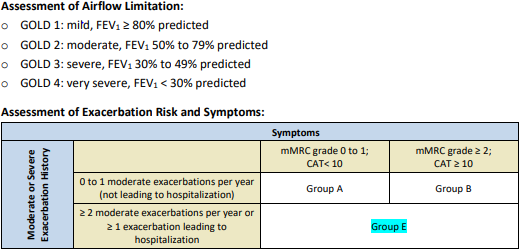 Reaching across Arizona to provide comprehensive quality health care for those in need
75
Bronchodilators, Beta Agonist
Product Update:
Sandoz has made a business decision to discontinue Proventil HFA.  An authorized generic will remain available
Colony Stimulating Factors
Colony Stimulating Factors
a
Reaching across Arizona to provide comprehensive quality health care for those in need
78
Colony Stimulating Factors
Reaching across Arizona to provide comprehensive quality health care for those in need
79
Colony Stimulating Factors
Reaching across Arizona to provide comprehensive quality health care for those in need
80
Colony Stimulating Factors
Colony stimulating factors (CSF) are hematopoietic growth factors that have been shown to decrease the likelihood of chemotherapy-induced neutropenic complications and to improve relative chemotherapy dose intensity
Prophylactic CSF use can reduce the severity, risk, and duration of febrile neutropenia and decrease rates of infection
Eflapegrastim-xnst (Rolvedon), filgrastim (Neupogen), filgrastim-aafi (Nivestym), filgrastim-ayow (Releuko), filgrastim-sndz (Zarxio), pegfilgrastim (Neulasta), pegfilgrastim-apgf (Nyvepria), pegfilgrastim-cbqv (Udenyca), pegfilgrastim-jmdb (Fulphila), pegfilgrastim-bmez (Ziextenzo), pegfilgrastim-fpgk (Stimufend), pegfilgrastim-pbbk (Fylnetra) and tbo-filgrastim (Granix) are granulocyte colony-stimulating factors (G-CSF)
Reaching across Arizona to provide comprehensive quality health care for those in need
81
Colony Stimulating Factors
Sargramostim (Leukine) is a granulocyte-macrophage colony stimulating factor (GM-CSF)
The administration frequency of pegfilgrastim and its biosimilars may be viewed as more favorable since these only require a single SC injection per chemotherapy cycle
Filgrastim products and sargramostim (Leukine) administration require daily subcutaneous injection
Several biosimilars to the originator products, filgrastim and pegfilgrastim are now available
Reaching across Arizona to provide comprehensive quality health care for those in need
82
Colony Stimulating Factors
The NCCN practice guidelines for hematologic growth factors indicate Subcutaneous filgrastim, tbo-filgrastim, and pegfilgrastim have a category 1 recommendation that they prophylactically reduce the risk of febrile neutropenia
the guidelines advise caution should be used with prophylactic use of G-CSFs administered with chemotherapy and radiation concurrently
Sargramostim is no longer recommended for prophylactic use in patients with solid tumors receiving myelosuppressive chemotherapy
Reaching across Arizona to provide comprehensive quality health care for those in need
83
Colony Stimulating Factors
The guidelines note that a biosimilar is a biological product that is highly similar to the FDA-approved originator product with very small, clinically inactive differences but no difference in efficacy, safety, or purity
NCCN states limited data suggest that patients can alternate between the originator product and the biosimilar without any clinically meaningful differences regarding efficacy or safety
Due to their recent approvals, pegfilgrastim-apgf (Nyvepria), filgrastim-ayow (Releuko), pegfilgrastim-fpgk (Stimufend), and pegfilgrastim-pbbk (Fylnetra) were not addressed by NCCN in their v1.2023 guidance
Eflapegrastim-xnst is included in the guideline and can be administered 24 hours after cytotoxic chemotherapy, but not within 14 days prior to 24 hours after chemotherapy
Reaching across Arizona to provide comprehensive quality health care for those in need
84
Colony Stimulating Factors
NCCN guidelines recommend that high-risk patients receive prophylactic CSF regardless of the intent of treatment
For intermediate-risk patients, NCCN recommends individualized consideration of CSF based on the likelihood of developing febrile neutropenia, consequences of developing febrile neutropenia, and the implications of interfering with chemotherapy treatments
NCCN does not recommend the routine use of CSF in patients with low risk of developing febrile neutropenia
The guidelines advise against use of G-CSFs within 14 days after receipt of chimeric antigen receptor-modified T cell (CAR-T)  therapy
Reaching across Arizona to provide comprehensive quality health care for those in need
85
Colony Stimulating Factors
Product Update:
FDA approved a 6 mg/0.6 mL single-dose prefilled syringe co-packaged with an on-body injector for Udenyca (Udenyca Onbody) (pegfligrastim-cbqv)
Reaching across Arizona to provide comprehensive quality health care for those in need
86
Gaucher Disease
Gaucher Disease
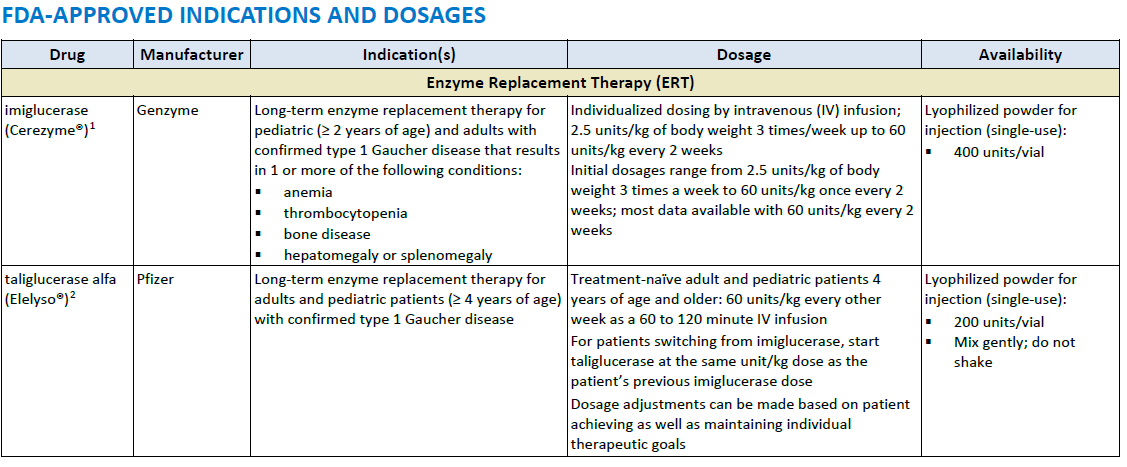 Reaching across Arizona to provide comprehensive quality health care for those in need
88
Gaucher Disease
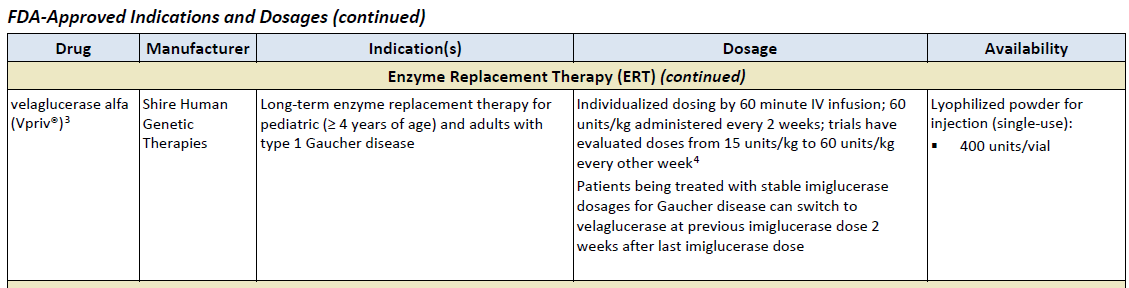 Reaching across Arizona to provide comprehensive quality health care for those in need
89
Gaucher Disease
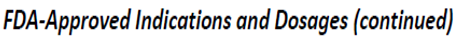 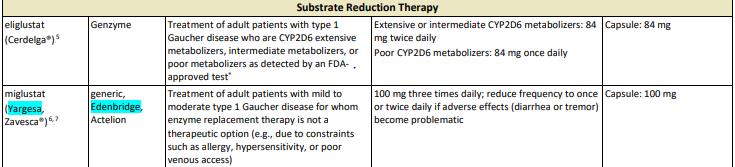 Reaching across Arizona to provide comprehensive quality health care for those in need
90
Gaucher Disease
Gaucher disease (GD) is an autosomal recessive condition caused by deficiency of glucocerebrosidase
This deficiency results in abnormal accumulation of glycolipids in cell lysosomes, which can lead to skeletal disease , anemia, hemorrhage, thrombocytopenia, splenomegaly, hepatomegaly, and growth retardation 
All IV enzyme replacement therapy (ERT) agents, imiglucerase (Cerezyme), velaglucerase alfa (Vpriv), and taliglucerase alfa (Elelyso) are forms of the enzyme glucocerebrosidase, whereas oral substrate reduction therapy (SRT) agents, eliglustat (Cerdelga) and miglustat (Zavesca), function as competitive and reversible inhibitors of the enzyme glucosylceramide synthase
Reaching across Arizona to provide comprehensive quality health care for those in need
91
Gaucher Disease
The International Collaborative Gaucher Group (ICGG) Gaucher Registry guidelines developed from a consensus of international experts recommend ERT for symptomatic pediatric patients and for those with severe disease
Treatment should be individualized as response may vary
Treatment is life-long, and therapy interruptions are not recommended
Anaphylaxis has been reported in patients treated with taliglucerase
The use of miglustat has been limited due to toxicity 
Data demonstrate that Cerezyme use is not associated with an increased risk of major birth defects, miscarriage, or other adverse maternal or fetal outcomes
Reaching across Arizona to provide comprehensive quality health care for those in need
92
Erythropoiesis Stimulating Proteins
Erythropoiesis Stimulating Proteins
Reaching across Arizona to provide comprehensive quality health care for those in need
94
Erythropoiesis Stimulating Proteins
Reaching across Arizona to provide comprehensive quality health care for those in need
95
Erythropoiesis Stimulating Proteins
Reaching across Arizona to provide comprehensive quality health care for those in need
96
Erythropoiesis Stimulating Proteins
Reaching across Arizona to provide comprehensive quality health care for those in need
97
Erythropoiesis Stimulating Proteins
Reaching across Arizona to provide comprehensive quality health care for those in need
98
Erythropoiesis Stimulating Proteins
Anemia affects over 3 million Americans as it is a result of numerous diseases, as well as adverse effects of treatments
Erythropoietin is a glycoprotein produced in the kidneys that stimulates red blood cell production from bone marrow
The updated American Society of Clinical Oncology (ASCO) and the American Society of Hematology (ASH) joint clinical practice guidelines for the use of ESAs in patients with cancer recommend minimizing ESA use, particularly in patients with malignancy being treated with curative intent
Reaching across Arizona to provide comprehensive quality health care for those in need
99
Erythropoiesis Stimulating Proteins
The National Comprehensive Cancer Network (NCCN) guidelines state that erythropoiesis stimulating agents (ESAs) are associated with an increased risk of thrombosis, decreased survival, and shortened time to tumor
Therefore, it is advised to use the lowest ESA dose possible to maintain hemoglobin (Hb) levels sufficient to avoid blood transfusions
ESAs should not be administered outside of the treatment period
Reaching across Arizona to provide comprehensive quality health care for those in need
100
Erythropoiesis Stimulating Proteins
ESAs may be offered to patients with chemotherapy-associated anemia whose cancer treatment is not curative in intent and whose hemoglobin level is < 10 g/dL
The guideline recommends against the use of ESAs for the treatment of anemia associated with malignancy in patients who are not receiving concurrent myelosuppressive chemotherapy, except for patients with lower risk of myelodysplastic syndrome to avoid transfusions
Therapy with Epogen/Procrit, Mircera, and Aranesp for CKD should not exceed target hemoglobin of greater than 11 g/dL
Reaching across Arizona to provide comprehensive quality health care for those in need
101
Erythropoiesis Stimulating Proteins
The ASCO and ASH Update Committee maintains that all ESAs are equivalent with respect to effectiveness and safety
The international Kidney Disease: Improving Global Outcomes (KDIGO) group 2012 guidelines state that each ESA is effective in achieving and maintaining target Hb levels
Patients with endogenous serum erythropoietin levels ≤ 500 mUnits/mL, and who are receiving a dose of zidovudine ≤ 4,200 mg/week, may respond to rHuEPO therapy
Patients with endogenous serum erythropoietin levels > 500 mUnits/mL do not appear to respond to rHuEPO therapy
Reaching across Arizona to provide comprehensive quality health care for those in need
102
Erythropoiesis Stimulating Proteins
In 2011, the FDA published a safety communication regarding a more conservative dosing approach to ESAs in patients with CKD due to increased risks of cardiovascular (CV) events
Retacrit is the first FDA-approved biosimilar to Epogen/Procrit; Retacrit is neither considered interchangeable with nor does it carry the same indications as the reference products
Luspatercept-aamt (Reblozyl) is the first FDA-approved erythroid maturation agent, which reduces patient transfusion burden by regulating late-stage RBC maturation
It is approved for the treatment of anemia in adult patients with beta thalassemia who require regular red blood cell transfusions
Reaching across Arizona to provide comprehensive quality health care for those in need
103
Hypoglycemics, Alpha-Glucosidase Inhibitors
Hypoglycemics, Alpha-Glucosidase Inhibitors
Class Overview:
acarbose – Precose, acarbose
miglitol – Glycet, miglitol
105
Hypoglycemics, Alpha-Glucosidase Inhibitors
Indicated as adjunct to diet and exercise to improve glycemic control in patients with type 2 diabetes
Miglitol is more potent than acarbose on a milligram-to-milligram basis
Alpha glucosidase inhibitors only have a modest effect on lowering HbA1c by about 0.4 to 0.7 percent
Alpha glucosidase inhibitors are relatively safe but GI side effects (e.g., bloating, flatulence, diarrhea) limit their use
Reaching across Arizona to provide comprehensive quality health care for those in need
106
Hypoglycemics, Metformins
Hypoglycemics, Metformins
PRODUCT LIST AND FDA-APPROVED INDICATIONS
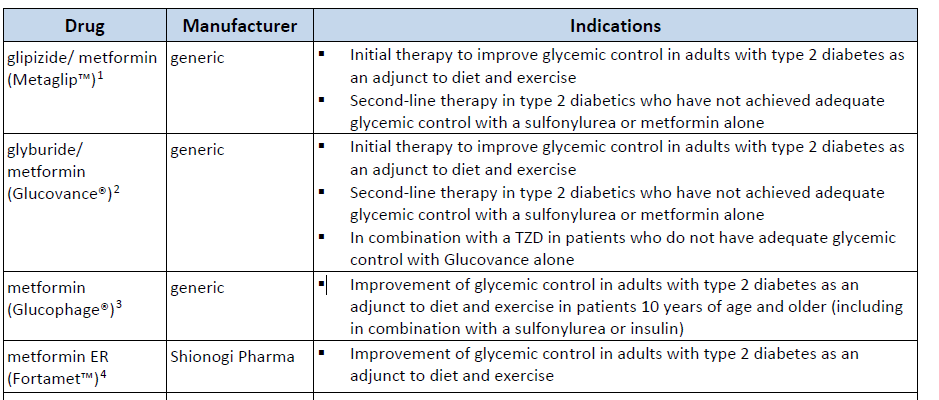 108
Hypoglycemics, Metformins
PRODUCT LIST AND FDA-APPROVED INDICATIONS
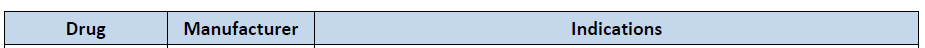 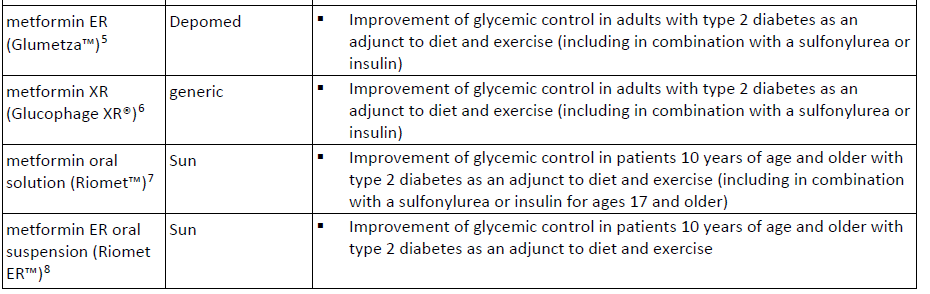 109
Hypoglycemics, Metformins
It is estimated that over 37 million people in the US have diabetes
Type 2 diabetes (T2DM) accounts for over 96% of all diagnosed cases of diabetes 
Per the ADA 2023 Standards of Medical Care in Diabetes, metformin, if not contraindicated and if tolerated, is a first-line option, in addition to lifestyle management, in the treatment of T2DM
The 2022 American Association of Clinical Endocrinology (AACE) updated guidelines recommend metformin as preferred initial therapy, in general
110
Hypoglycemics, Metformins
Per the 2022 Kidney Disease Improving Global Outcomes (KDIGO) guidelines on managing patients with diabetes and CKD, metformin is first-line treatment in most patients with estimated glomerular filtration rate (eGFR) ≥ 30 mL/min/1.73 m2
According to the 2020 AACE and the American College of Endocrinology (ACE) updated algorithm for the management of T2DM, metformin is the preferred treatment of choice for monotherapy and a first-line agent for dual and triple therapy
111
Hypoglycemics, Metformins
Metformin-containing products should not be used in patients with:
renal disease or severe renal dysfunction (estimated glomerular filtration rate
[eGFR] below 30 mL/minute/1.73 m2)
acute or chronic metabolic acidosis including diabetic ketoacidosis
conditions that can lead to renal dysfunction, including acute myocardial infarction and septicemia
112
Hypoglycemics, SGLT2
Hypoglycemics, SGLT2
.
114
Hypoglycemics, SGLT2
.
115
Hypoglycemics, SGLT2
.
116
[Speaker Notes: Jardiance has the new indication]
Hypoglycemics, SGLT2
.
117
Hypoglycemics, SGLT2
SGLT2 inhibitors are effective in reducing HbA1c, postprandial glucose, and fasting plasma glucose, as well as reducing systolic blood pressure and weight
The American Diabetes Association (ADA) prefers medications with proven CV and renal benefit in patients with CV and/or renal disease, respectively
In patients with ASCVD, the addition of empagliflozin (Class A recommendation), liraglutide (Class A recommendation), or canagliflozin (Class C recommendation) is preferred
In patients with heart failure (HF) or chronic kidney disease (CKD), empagliflozin, canagliflozin, or dapagliflozin is preferred
118
Hypoglycemics, SGLT2
The ADA discusses the importance of weight management as a component of glucose-lowering treatment for T2DM; GLP-1RAs and SGLT2 inhibitors are preferred when increased body weight is a concern
The 2023 American Association of Clinical Endocrinologists (AACE) guidelines include the use of SGLT2 inhibitors as an alternative to metformin for monotherapy and as an appropriate add-on to metformin in dual therapy and triple therapy
119
Hypoglycemics, SGLT2
AACE suggests that patients with ASCVD or who are at very high risk for ASCVD should be initiated on a GLP-1RA or SGLT2 inhibitor
patients with HF should be prescribed an SGLT2 inhibitor
patients with history of stroke or TIA should be initiated on a GLP-1RA or pioglitazone
patients with CKD should be prescribed an SGLT2 inhibitor or GLP-1RA
For those who are overweight, obese, or at risk for hypoglycemia, a GLP-1RA, dual GLP-1/GIP receptor agonist, or SGLT2 inhibitor is preferred
120
Hypoglycemics, SGLT2
AACE recognizes that empagliflozin and canagliflozin are associated with significantly reduced cardiac mortality, hospitalization for heart failure, as well as secondary renal endpoints
Additionally, dapagliflozin demonstrated reduced all-cause mortality and the composite of CV death and HF hospitalization; however, it did not significantly lower the combined risk of CV death and nonfatal MI and stroke
121
Hypoglycemics, SGLT2
The Kidney Disease Improving Global Outcomes (KDIGO) 2022 guidelines on managing diabetes in CKD recommend first-line treatment with an SGLT2 inhibitor in most patients with an eGFR ≥ 20 mL/min/1.73 m2 (until dialysis or transplant)
In 2020, the American College of Cardiology (ACC) published an expert consensus decision pathway for CV risk reduction in patients with T2DM
They identify opportunities to initiate an SGLT2 inhibitor or GLP-1RA with demonstrated CV or renal benefit in patients with T2DM
122
Hypoglycemics, SGLT2
A medication from either class may be initiated in any patient with T2DM and ASCVD at the time of diagnosis of T2DM or ASCVD or any time after diagnosis, including at hospital discharge for ASCVD
An agent from either class can also be started in patients with T2DM without established ASCVD but who are at high risk of ASCVD 
In addition, initiation of an SGLT2 inhibitor with demonstrated CV or renal benefit is recommended in patients with HF and/or diabetic kidney disease; a GLP-1RA is an alternative in patients with eGFR < 30 ml/min/1.73 m²
123
Hypoglycemics, SGLT2
In July 2023, AHA/ACC published guidelines for diagnosis and management for chronic coronary disease (CCD)
They recommend SGLT2 inhibitors and GLP-1RAs in select patients with CCD, including groups without diabetes
In September 2015, the FDA issued a safety communication regarding decreased bone mineral density and increased risk of bone fracture associated with canagliflozin use
124
Immune Globulins
Immune Globulins
Reaching across Arizona to provide comprehensive quality health care for those in need
126
Immune Globulins
Reaching across Arizona to provide comprehensive quality health care for those in need
127
Immune Globulins
[i] C
Reaching across Arizona to provide comprehensive quality health care for those in need
128
Immune Globulins
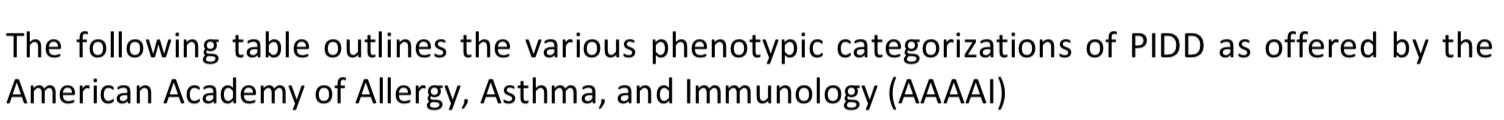 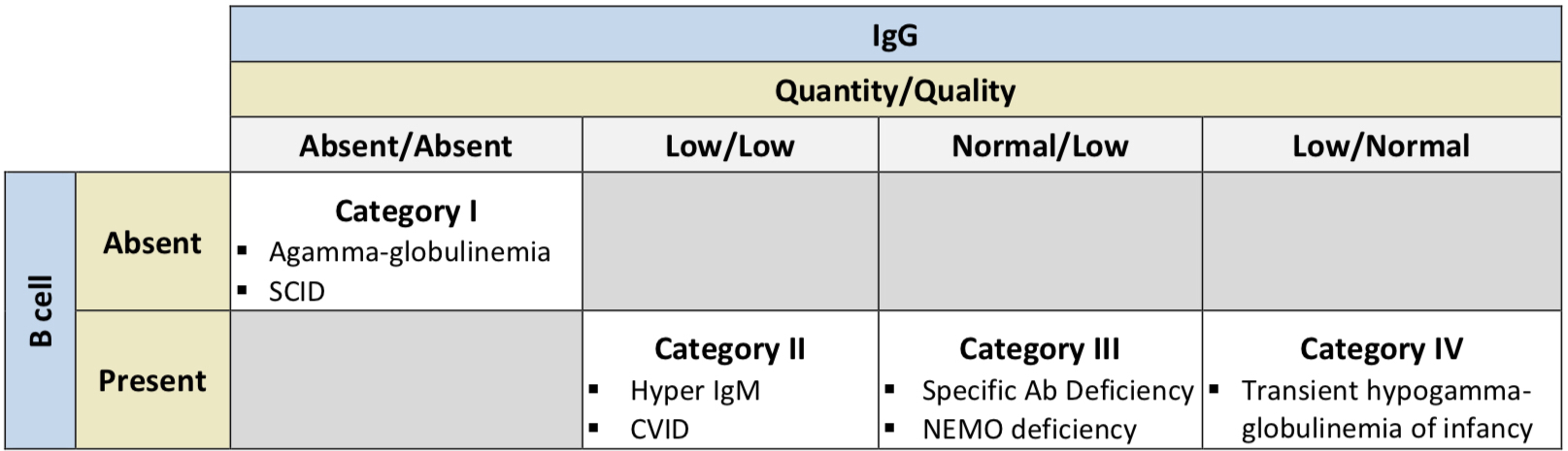 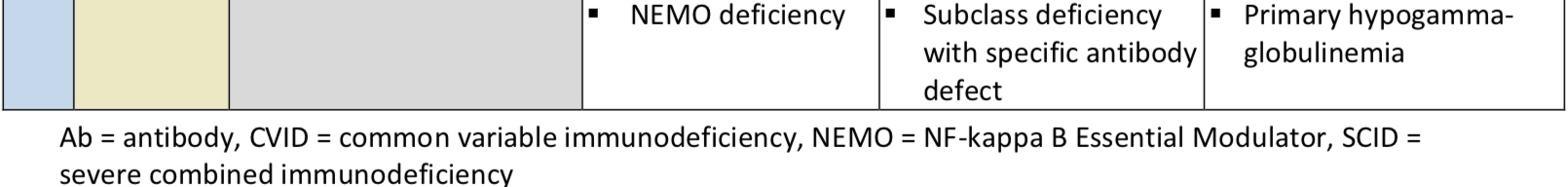 129
Immune Globulins
Exogenous immune globulin product has also been FDA approved for use in multifocal motor neuropathy (MMN), chronic inflammatory demyelinating polyneuropathy (CIDP), idiopathic thrombocytopenic purpura (ITP), Kawasaki disease, and B-cell chronic lymphocytic leukemia
Therapeutic immune globulin is prepared from pooled plasma obtained from healthy donors at plasma donation centers in the US
These products are purified to contain 95% to 99% IgG with trace amounts of IgA and IgM
Each product has validated their production methods to ensure low risk of transmission of viruses
130
Immune Globulins
Preparation for each product differs in purification, including production methods related to fractionation, exchange chromatography, and filtration
The AAAAI and the Clinical Immunology Society both recommend product selection to be relied heavily on patient-specific characteristics
The subcutaneous route is as efficacious as the intravenous route for the treatment of primary immunodeficiencies
All the products in the class have similar efficacy and safety profiles
Due to limited supply, the use of immune globulin products should be reserved for approved indications or conditions where the benefit has been clearly established and is consistent with clinical guidelines
131
Oncology Oral, Hematologic Cancers
Oncology Oral, Hematologic Cancers
133
Oncology Oral, Hematologic Cancers
134
Oncology Oral, Hematologic Cancers
135
Oncology Oral, Hematologic Cancers
136
Oncology Oral, Hematologic Cancers
137
Oncology Oral, Hematologic Cancers
138
Oncology Oral, Hematologic Cancers
139
Oncology Oral, Hematologic Cancers
140
Oncology Oral, Hematologic Cancers
141
Oncology Oral, Hematologic Cancers
142
Oncology Oral, Hematologic Cancers
143
Oncology Oral, Hematologic Cancers
144
Oncology Oral, Hematologic Cancers
145
Oncology Oral, Hematologic Cancers
146
Oncology Oral, Hematologic Cancers
147
Oncology Oral, Hematologic Cancers
Product Updates:
The manufacturer of ibrutinib (Imbruvica), Abbvie, has announced plans to voluntarily withdraw the Accelerated Approvals for use in patients with mantle cell lymphoma (MCL) who have received ≥ 1 prior therapy and marginal zone lymphoma (MZL) who require systemic therapy and received ≥ 1 prior anti-CD20-based therapy
The withdrawals are based on findings from the confirmatory trials for these uses, a requirement of the Accelerated Approvals
Ophthalmics, Anti-Inflammatory/Immunomodulator
Ophthalmics, Anti-Inflammatory/Immunomodulator
PRODUCT LIST AND FDA-APPROVED INDICATIONS
150
Ophthalmics, Anti-Inflammatory/Immunomodulator
Dry eye disease (DES)/ Keratoconjunctivitis sicca (KCS) affects approximately 10% to 30% of the US population
Occurs more commonly in patients over 50 years of age and in postmenopausal women
According to the 2018 Preferred Practice Parameter on dry eye syndrome and the 2022 Cornea/External Disease Summary Benchmark from the American Academy of Ophthalmology (AAO), artificial tear substitutes are recommended for mild DES
151
Ophthalmics, Anti-Inflammatory/Immunomodulator
Recommended measures for moderate dry eyes include use of anti-inflammatory agents, such as topical cyclosporine, lifitegrast, topical corticosteroids, or systemic omega-3 fatty acids supplements, along with artificial tears
For severe dry eye, in addition to the above-mentioned treatments, systemic cholinergics, systemic anti-inflammatories, mucolytic agents, autologous serum tears, contact lenses, permanent punctal occlusion, and tarsorrhaphy are recommended
No clinical trials have been published comparing any of the agents in this class, but all have demonstrated efficacy against vehicle
152
Pulmonary Arterial Hypertension (PAH) Agents, Oral and Inhaled
Pulmonary Arterial Hypertension (PAH) Agents, Oral and Inhaled
154
Pulmonary Arterial Hypertension (PAH) Agents, Oral and Inhaled
155
Pulmonary Arterial Hypertension (PAH) Agents, Oral and Inhaled
156
Pulmonary Arterial Hypertension (PAH) Agents, Oral and Inhaled
157
Pulmonary Arterial Hypertension (PAH) Agents, Oral and Inhaled
American Heart Association (AHA) defines pulmonary hypertension as a resting mean pulmonary arterial pressure (mPAP) > 20 mm Hg
A trial of high dose oral calcium channel blockers (CCB), such as amlodipine, diltiazem, or nifedipine, is recommended in patients with a positive acute vasoreactive test
Alternative or additional PAH therapy should be initiated if improvement to WHO FC I or II are not seen after the trial of a CCB
The 2018 American College of Chest Physicians (CHEST) guidelines on therapy for pulmonary arterial hypertension in adults provide treatment recommendations based on World Health Organization (WHO) functional class (FC) for patients who are not candidates for, or who have failed, high-dose oral calcium channel blocker (CCB) therapy.
158
Pulmonary Arterial Hypertension (PAH) Agents, Oral and Inhaled
In treatment-naïve patients with WHO FC II or WHO FC III without rapid disease progression or poor prognosis, initial combination therapy with ambrisentan and tadalafil is suggested
Monotherapy with ambrisentan, bosentan, sildenafil, macitentan, tadalafil, or riociguat is considered an alternative in patients who are unwilling to take or cannot tolerate combination therapy
For treatment-naïve patients with WHO FC IV, initial therapy with a parenteral prostanoid agent is recommended
If the patient cannot comply with parenteral administration, an inhaled prostanoid in combination with an oral endothelin receptor antagonist (ERA) or an oral phosphodiesterase type-5 (PDE-5) inhibitor are alternatives
159
Pulmonary Arterial Hypertension (PAH) Agents, Oral and Inhaled
If symptoms remain during treatment with an oral ERA or PDE-5 inhibitor, addition of an inhaled prostanoid is suggested
In patients with WHO FC III and continued disease progression while on oral mono- or combination therapy, addition of a parenteral or inhaled prostanoid may be considered
In patients with WHO FC III or IV and an inadequate response to initial therapy with mono- or combination therapy, a second or third class of PAH agents should be added
160
Pulmonary Arterial Hypertension (PAH) Agents, Oral and Inhaled
The European Society of Cardiology (ESC) and the European Respiratory Society (ERS) 2022 recommendations for the diagnosis and treatment of pulmonary hypertension include selexipag as an option for monotherapy or in combination with an ERA and/or PDE-5 inhibitor in patients with WHO FC II or III
ESC/ERS also include oral treprostinil as an option for monotherapy in patients with WHO FC III
161
Otic Antibiotics
Otic Antibiotics
PRODUCT LIST AND FDA-APPROVED INDICATIONS
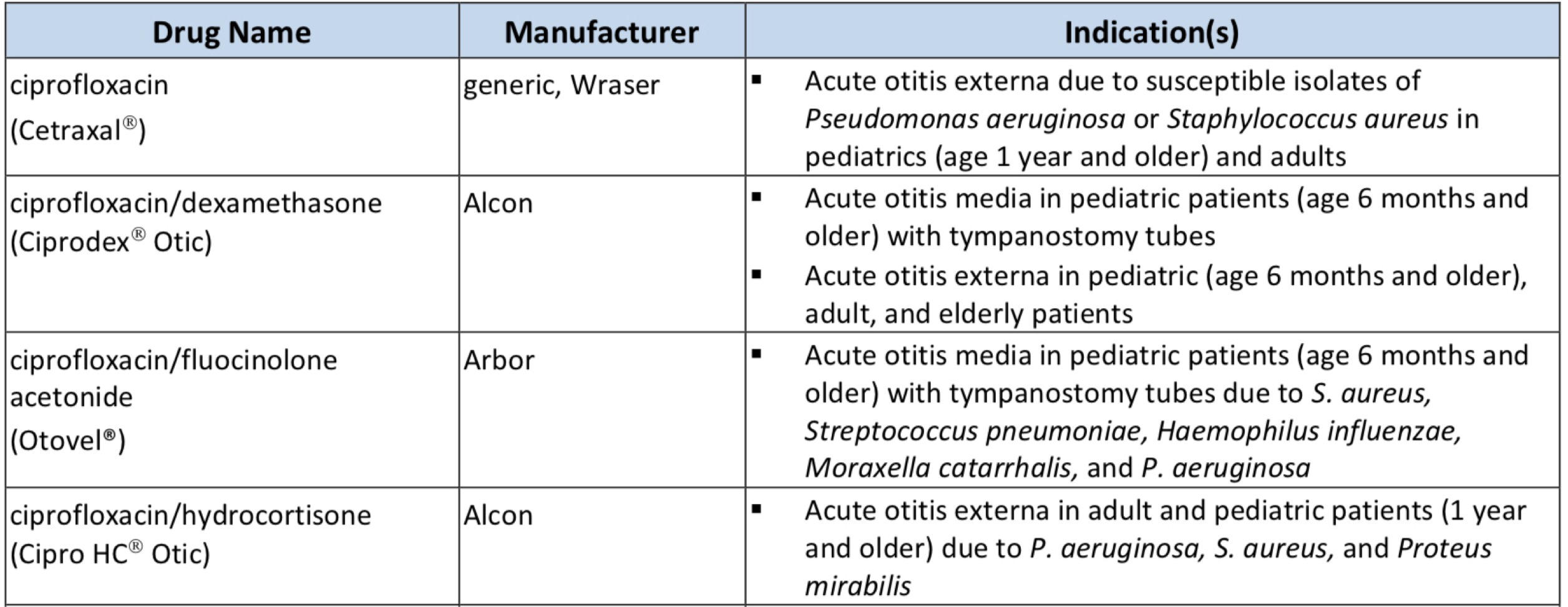 163
Otic Antibiotics
PRODUCT LIST AND FDA-APPROVED INDICATIONS
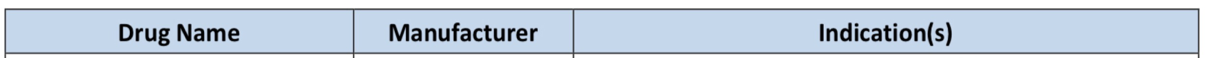 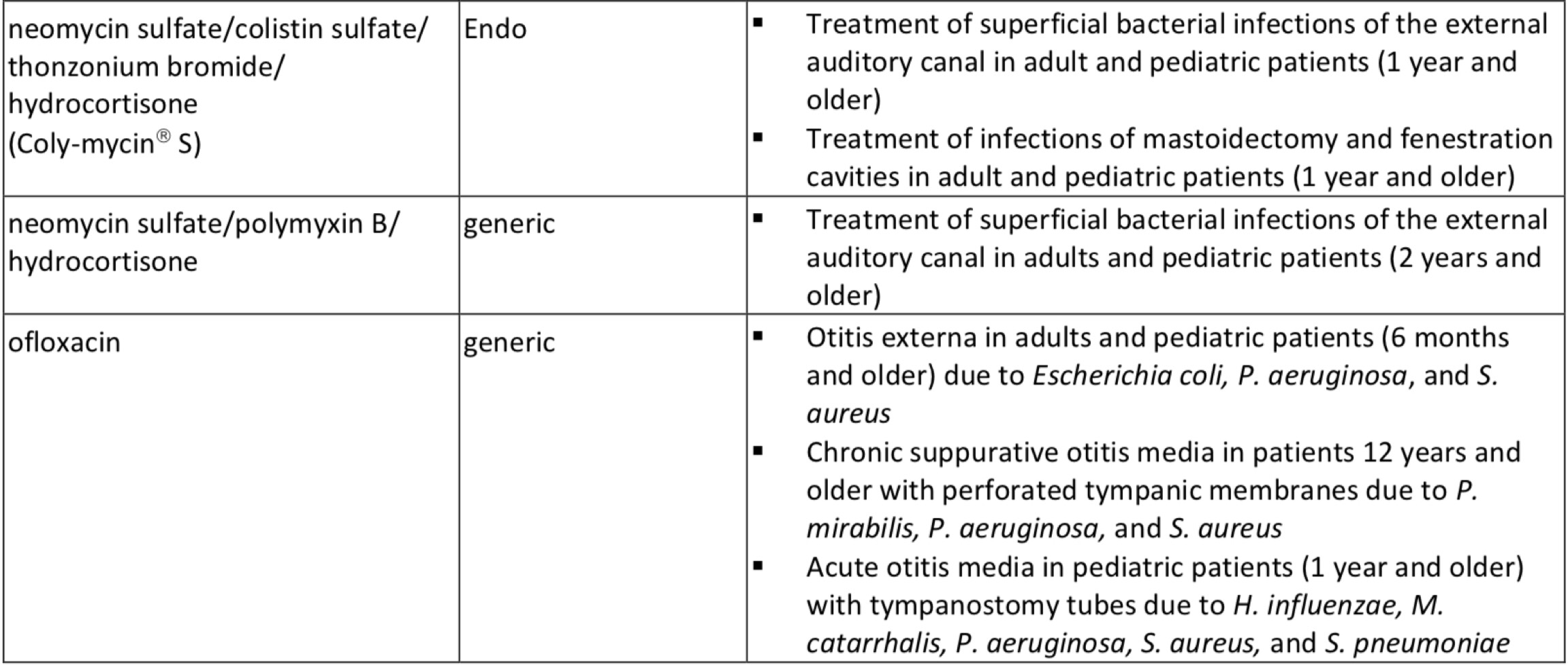 164
Otic Antibiotics
The American Academy of Otolaryngology – Head and Neck Surgery Foundation (AAO-HNSF) guidelines for the management of acute otitis externa (AOE) in patients over 2 years of age recommend topical preparations for initial therapy of diffuse, uncomplicated AOE
A topical aminoglycoside combined with a second antibiotic and a topical steroid, such as the combination of neomycin, polymyxin B, and hydrocortisone is commonly prescribed to treat AOE
While the addition of a corticosteroid may be of benefit in reducing inflammation, some consider its use unnecessary
165
Otic Antibiotics
For acute otitis media, consensus guidelines recommend systemic antibiotics, usually amoxicillin, as first line therapy
Otic antibiotics provide an alternative to other topical antibiotics in the treatment of acute otitis media in children with tympanostomy tubes
For chronic suppurative otitis media (CSOM), aminoglycosides or fluoroquinolones can be used
Aminoglycosides are not recommended to be used if the tympanic membrane is perforated
Fluoroquinolones are not associated with ototoxicity, and ofloxacin is considered safe in cases of a perforated tympanic membrane
166
Thrombopoiesis Stimulating Proteins
Thrombopoiesis Stimulating Proteins
168
Thrombopoiesis Stimulating Proteins
169
Thrombopoiesis Stimulating Proteins
170
Thrombopoiesis Stimulating Proteins
171
Thrombopoiesis Stimulating Proteins
Thrombocytopenia occurs in 78% of patients with chronic liver disease (CLD) with cirrhosis or fibrosis, and approximately 6% of CLD patients without cirrhosis
In 2019, the international consensus report on primary ITP provided a review of updated therapies for the management of ITP in children and adults
Per the consensus, treatment decisions should be individualized depending on the extent of bleeding, platelet count, patient age, presence of fatigue, assessment of risk factors for bleeding, patient preference, and access to care
Corticosteroids continue to be first-line therapy for the treatment of ITP in adults
172
Thrombopoiesis Stimulating Proteins
Subsequent treatments with strong evidence include rituximab, the thrombopoietin receptor agonists (TPO-RAs) eltrombopag (Promacta), avatrombopag (Doptelet), and romiplostim (Nplate), as well as fostamatinib (Tavalisse)
Subsequent therapies with less robust evidence include azathioprine, cyclophosphamide, cyclosporine, danazol, dapsone, mycophenolate mofetil, and vinca alkaloids
173
Thrombopoiesis Stimulating Proteins
The 2019 American Society of Hematology (ASH) evidence-based practice guidelines for the management of ITP recommends observation or corticosteroids based on platelet count
Treatment decisions should consider the severity of thrombocytopenia, comorbid conditions, use of antiplatelet or anticoagulant drugs, upcoming procedures, and patient age
For adults with ITP for ≥ 3 months who are corticosteroid-dependent or unresponsive to steroids, treatment with eltrombopag or romiplostim is suggested
174
Thrombopoiesis Stimulating Proteins
Either IVIG or anti-D may be used as a first-line therapy if corticosteroids are contraindicated 
Thrombopoietin receptor agonists may be considered for patients at risk for bleeding who have failed at least 1 other therapy and who relapse after splenectomy or have a contraindication to splenectomy
Thrombopoietin receptor agonists may also be considered in patients at risk for bleeding who have not had a splenectomy and who have failed corticosteroids or IVIG
175
Thrombopoiesis Stimulating Proteins
Pharmacotherapy for aplastic anemia includes immunosuppressive agents, hematopoietic growth factors, and fludarabine
Promacta is also indicated to treat first-line and refractory severe aplastic anemia, including in pediatric patients
Monotherapy with hematopoietic growth factors is not recommended for newly diagnosed patients
In newly diagnosed children with non-life-threatening mucosal bleeding and/or decreased health-related quality of life (HRQoL), prednisone is suggested rather than IVIG or anti-D
If these patients are unresponsive to first-line treatment, TPO-RAs are suggested
176
Ulcerative Colitis Agents
Ulcerative Colitis Agents
178
Ulcerative Colitis Agents
179
Ulcerative Colitis Agents
180
Ulcerative Colitis Agents
181
Ulcerative Colitis Agents
182
Ulcerative Colitis Agents
Ulcerative colitis (UC) is a chronic inflammatory disease primarily affecting the colon and rectum
It is characterized by superficial infiltration of the bowel wall by inflammatory white cells, resulting in multiple mucosal ulcerations and crypt abscesses
Aminosalicylates remain first-line treatment options for mild to moderate active UC 
The rectal mesalamine products achieve high luminal concentrations of the active component, 5-aminosalicylic acid (5-ASA, mesalamine), while minimizing adverse events from systemic absorption
Second-line therapy with a course of oral or rectal steroids, such as budesonide (Uceris),  is indicated for induction therapy in patients with mild to moderate disease who do not respond to oral and rectal mesalamine agents or in patients with moderate to severe disease
In patients with severe or refractory UC symptoms, oral corticosteroids are indicated
183
Ulcerative Colitis Agents
The 2013 American Academy of Family Physicians (AAFP) guidelines for the diagnosis and treatment of UC recommend 5-ASA (mesalamine) via suppository or enema as first-line for patients with proctitis or proctosigmoiditis, respectively
Patients unable to tolerate rectally administered 5-ASA therapy may try oral preparations, although response times and remission rates may not be as favorable
Oral 5-ASA is effective in patients with active mild to moderate UC extending from the proximal to the sigmoid colon
A 2022 Rapid Evidence Review from AAFP states mesalamine being considered more potent than sulfasalazine
Budesonide (Uceris), adalimumab, golimumab, vedolizumab, ustekinumab, and tofacitinib were not FDA-approved to treat UC at the time these guidelines were developed
184
Ulcerative Colitis Agents
The 2019 American College of Gastroenterology (ACG) clinical guidelines state treatment selection for UC should be based not only on inflammatory activity but also on disease prognosis
In general, mildly active proctitis and distal UC are treated with rectal 5-ASA
Oral 5-ASA agents are used, if needed, as add-on for distal UC or to treat extensive disease
In patients with mildly to moderately active UC who are intolerant or non-responsive to 5-ASA, oral budesonide MMX is recommended to induce remission
Moderately active UC should be treated with budesonide
With the exception of corticosteroids, the medication used to induce remission should be continued as maintenance therapy
185
Ulcerative Colitis Agents
The American Gastroenterological Association (AGA) developed 2019 practice guidelines for the treatment of mild to moderate UC 
They recommend standard-dose mesalamine or diazo-bonded 5-ASA (balsalazide and olsalazine) for induction and maintenance treatment in patients with extensive mild to moderate UC
High-dose oral mesalamine combined with rectal 5-ASA may be required for patients with suboptimal response to standard-dose therapy, or in those with moderate or extensive disease
Oral prednisone or budesonide MMX may be added in those refractory to optimized oral and rectal 5-ASA
Ulcerative Colitis Agents
The AGA developed 2020 practice guidelines for moderate to severe UC
First line treatments include infliximab (Remicade®, biosimilars), adalimumab (Humira®, biosimilars), golimumab (Simponi®), vedolizumab (Entyvio®), tofacitinib (Xeljanz®, Xeljanz® XR), or ustekinumab (Stelara®)
Long-term management of patients with moderate to severe disease can include biologic agents, tofacitinib, or immunomodulators (e.g., azathioprine, methotrexate)
With the exception of corticosteroids or cyclosporine, if the agent selected for inducing remission is effective, it is usually continued as maintenance therapy
Ulcerative Colitis Agents
Product Update:
FDA posted that Abbvie will discontinue Delzicol (mesalamine) 400 mg delayed-release capsules and its generic
188
New Drug Reviews
Hind Douiki, Pharm.D.
New Drugs
Bimzelx (bimekizumab)
Daybue (trofinetide)
Jesduvroq (daprodustat)
Omvoh (mirikizumab)
Skyclarys (omaveloxolone)
Velsipity (etrasimod)
Zurzuvae (zuranolone)
190
Bimzelx (bimekizumab)
Indicated for the treatment of moderate to severe plaque psoriasis in adults who are candidates for systemic therapy or phototherapy
Dosage is 320 mg (two 160 mg injections) by subcutaneous injection at Weeks 0, 4, 8, 12, and 16, then every 8 weeks thereafter
For patients weighing ≥ 120 kg, a dose of 320 mg every 4 weeks after Week 16 should be considered
Available as 160 mg/mL injection in a single-dose prefilled syringe or single-dose prefilled autoinjector
Prior to treatment:
Patients are to be evaluated for tuberculosis infection
Liver enzymes, alkaline phosphatase, and bilirubin should be tested
All age-appropriate vaccinations should be completed
Bimzelx (bimekizumab)
Warnings:
Suicidal Ideation and Behavior (SI/B)
Infections
Tuberculosis
Liver Biochemical Abnormalities
Inflammatory Bowel Disease (IBD)
Adverse reactions include upper respiratory tract infections, oral candidiasis, headache, injection site reactions, tinea infections, gastroenteritis, Herpes simplex infections, acne, folliculitis, other candida infections, and fatigue
Bimzelx (bimekizumab)
Three Phase 3, multicenter, randomized, placebo and/or active comparator-controlled trials (BE READY, BE VIVID, and BE SURE) evaluated the efficacy and safety of Bimzelx in 1,480 adults with moderate-to-severe plaque psoriasis
All studies met their co-primary endpoints and all ranked secondary endpoints
Patients treated with Bimzelx achieved superior levels of skin clearance at week 16, compared to those who received ustekinumab (ranked secondary endpoint, BE VIVID), placebo (co-primary endpoint, BE READY and BE VIVID) and adalimumab (co-primary endpoint, BE SURE)
The results were measured by at least a 90 percent improvement in the Psoriasis Area & Severity Index (PASI 90) and an Investigator's Global Assessment (IGA) response of clear or almost clear skin (IGA 0/1)
Bimzelx (bimekizumab)
Ranked secondary endpoints included PASI 75 at week 4 and PASI 100 (complete skin clearance) at week 16
Key findings across all studies include:
Clear or Almost Clear Skin: More than eight out of 10 patients receiving  Bimzelx (320 mg every four weeks [Q4W]) achieved PASI 90 and IGA 0/1 at week 16
Complete Skin Clearance: Approximately 60 percent of patients receiving Bimzelx (320 mg Q4W) achieved PASI 100 at week 16
Speed of Response: Clinical responses achieved with Bimzelx were rapid, with more than 70 percent of patients achieving PASI 75 at week 4 following one dose (320 mg)
Maintenance of Response: Clinical responses achieved with Bimzelx at week 16 (PASI 90 and PASI 100) were maintained for up to one year
Long-term data showed that clinical responses were maintained in the vast majority of patients through to three years of Bimzelx treatment
Daybue (trofinetide)
Indicated for the treatment of Rett syndrome in adults and pediatric patients 2 years of age and older
Dosage is twice daily, orally or via G tube, according to patient weight
Available as 200 mg/mL oral solution
Warnings:
Diarrhea
Weight loss
Adverse Reactions:
Diarrhea
Vomiting
There are no comparative trials
Daybue (trofinetide)
Phase 3 LAVENDER study evaluated the efficacy and safety of trofinetide versus placebo in 187 female patients with Rett syndrome five to 20 years of age
Treatment with Daybue demonstrated statistically significant improvement compared to placebo on both co-primary efficacy endpoints
This was measured by the change from baseline in Rett Syndrome Behaviour Questionnaire (RSBQ) total score and the Clinical Global Impression-Improvement (CGI-I) scale score at week 12
The RSBQ is a caregiver assessment that evaluates a range of symptoms of Rett syndrome including vocalizations, facial expressions, eye gaze, hand movements (or stereotypies), repetitive behaviors, breathing, night-time behaviors and mood
The CGI-I is a global physician assessment of whether a patient has improved or worsened
Jesduvroq (daprodustat)
Indicated for the treatment of anemia due to chronic kidney disease in adults who have been receiving dialysis for at least four months
Has not shown to improve quality of life, fatigue, or patient well-being
Is not indicated for use as a substitute for transfusion in patients requiring immediate correction of anemia, or in patients not on dialysis
Dosed once daily
Starting and dosage titration are based on hemoglobin level, liver function and concomitant medications
Available as 1 mg, 2 mg, 4 mg, 6 mg, and 8 mg tablets
Contraindications include strong cytochrome CYP2C8 inhibitors and uncontrolled hypertension
Jesduvroq (daprodustat)
Carries a black box warning for increased risk of death, myocardial infarction, stroke, venous thromboembolism, and thrombosis of vascular access
Warnings:
Risk of Hospitalization for Heart Failure
Hypertension
Gastrointestinal Erosion
Not indicated for treatment of anemia of CKD in patients who are not dialysis-dependent
Malignancy
Adverse reactions are hypertension, thrombotic vascular events, and abdominal pain
Jesduvroq (daprodustat)
The ASCEND-D trial enrolled 2,964 dialysis patients with anemia of CKD who were switched to receive daprodustat ESA control from a standard of care ESA therapy
A uniform iron management protocol was instituted across both arms of the study
The study met its primary efficacy and safety endpoints
Results showed daprodustat improved or maintained Hb within target levels (10-11.5 g/dL) for these patients
The primary safety analysis of the ITT population showed that daprodustat achieved non-inferiority of MACE compared to ESA control
Omvoh (mirikizumab)
Indicated for the treatment of moderately to severely active ulcerative colitis in adults
Prior to treatment:
Patients are to be evaluated for tuberculosis infection
Liver enzymes and bilirubin levels should be obtained
All age-appropriate vaccinations should be completed
The recommended induction dosage is 300 mg administered by intravenous (IV) infusion over at least 30 minutes at Weeks 0, 4, and 8
The recommended maintenance dosage is 200 mg administered by subcutaneous (SC) injection (given as two consecutive injections of 100 mg each) at Week 12, and every 4 weeks thereafter
Omvoh (mirikizumab)
Available as:
300 mg/15 mL (20 mg/mL) solution in a single-dose vial for IV infusion
100 mg/mL solution in a single-dose prefilled pen for SC injection
Contraindicated in patients with serious hypersensitivity reaction to Omvoh or any of the excipients
Warnings:
Hypersensitivity Reactions
Infections
Tuberculosis
Hepatotoxicity
Immunizations
Omvoh (mirikizumab)
Adverse Reactions
Induction: upper respiratory tract infections and arthralgia
Maintenance: upper respiratory tract infections, injection site reactions, arthralgia, rash, headache, and herpes viral infection
There are no comparative trials
LUCENT included two randomized, double-blind, placebo-controlled Phase 3 clinical trials
They consisted of one 12-week induction study (UC-1) and one 40-week maintenance study (UC-2) for 52 weeks of continuous treatment
All patients in the LUCENT program had past treatments, including biologic treatments, with inadequate response or intolerability
Omvoh (mirikizumab)
After 12 weeks of treatment with Omvoh, 65% of patients achieved clinical response and 24% achieved clinical remission compared to placebo with 43% and 15%, for clinical response and clinical remission, respectively
Among those who achieved clinical response at 12 weeks, Omvoh demonstrated efficacy across subgroups, with 51% of all patients and 45% of patients who failed prior treatment with a biologic or Janus kinase inhibitor (JAKi) achieving clinical remission at one year compared to placebo wit 27% and 15%, respectively
Among those who achieved clinical response at 12 weeks, 50% achieved steroid-free clinical remission at one year, compared to placebo at 27%
Omvoh (mirikizumab)
Per a post-hoc analysis, 99% of participants who achieved clinical remission at one year were steroid-free
Patients in steroid-free clinical remission were steroid-free for at least three months prior to the end of the 52-week assessment
Among those who achieved clinical remission at 12 weeks, 66% of patients maintained clinical remission through one year of continuous treatment compared to placebo at 40%
Rapid improvement of symptoms, such as rectal bleeding and stool frequency, were observed as early as three weeks in patients treated with Omvoh
The LUCENT trials used the patient-centric, Urgency Numeric Rating Scale (NRS) of 0-10, with zero being no bowel urgency and 10 being worst possible bowel urgency
Omvoh (mirikizumab)
At baseline, patients had a median Urgency NRS weekly average score of 7
Among patients who had an Urgency NRS weekly average score ≥3 at baseline and responded to induction therapy with Omvoh, 39% treated with Omvoh achieved a weekly average score of 0 to 1 at one year, compared to placebo at 23%
Skyclarys (omaveloxolone)
Indicated for the treatment of Friedreich’s ataxia in adults and adolescents aged 16 years and older
Dosage is 150 mg taken orally once daily on an empty stomach at least 1 hour before eating
Prior to initiating Skyclarys and during treatment, alanine aminotransferase (ALT), aspartate aminotransferase (AST), bilirubin, B-type natriuretic peptide (BNP), and lipid parameters should be obtained
Available as 50 mg capsule
Warnings include elevations of Aminotransferases, elevations of BNP, and lipid abnormalities
Skyclarys (omaveloxolone)
Adverse reactions include elevated liver enzymes (AST/ALT), headache, nausea, abdominal pain, fatigue, diarrhea, and musculoskeletal pain
Concomitant use with moderate or strong CYP3A4 inhibitors or inducers should be avoided
There are no comparative trials
The FDA approval of Skyclarys was based on the MOXIe Part 2 trial and a post hoc Propensity-Matched Analysis of the open-label MOXIe Extension trial
MOXIe Part 2 was a randomized, double-blind, placebo-controlled study
Patients with genetically confirmed Friedreich’s ataxia and baseline modified Friedreich’s Ataxia Rating Scale (“mFARS”) scores between 20 and 80 were randomized 1:1 to receive placebo or 150 mg of Skyclarys daily
Skyclarys (omaveloxolone)
The primary endpoint was change from baseline in mFARS score compared to placebo at Week 48 in the Full Analysis Population of patients without severe pes cavus (n=82)
Treatment with Skyclarys resulted in statistically significant lower mFARS scores (less impairment) relative to placebo at Week 48
In a post hoc Propensity-Matched Analysis, mFARS progression of patients treated with 150 mg of Skyclarys daily in the open-label MOXIe Extension trial was compared to the progression of propensity score-matched untreated patients in Clinical Outcome Measures in Friedreich’s ataxia (“FA-COMS”)
All patients enrolled in the MOXIe Extension study with at least one post-baseline assessment (n=136) were matched one to one with patients from the FA-COMS study (n=136)
Lower mFARS scores were observed in patients treated with Skyclarys after 3 years relative to the matched set of untreated patients from the FA-COMS study
Velsipity (etrasimod)
Indicated for the treatment of moderately to severely active ulcerative colitis in adults
Before initiation of treatment with Velsipity, assess the following:
Complete Blood Count
Cardiac Evaluation
Liver Function Tests
Ophthalmic Assessment
Current or Prior Medications
Vaccinations
Skin Examination
Velsipity (etrasimod)
The recommended dosage is 2 mg orally once daily
Available as 2 mg tablets
Contraindications:
In the last 6 months, experienced myocardial infarction, unstable angina pectoris, stroke, transient ischemic attack, decompensated heart failure requiring hospitalization, or Class III or IV heart failure
History or presence of Mobitz type II second-degree or third-degree atrioventricular (AV) block, sick sinus syndrome, or sino-atrial block, unless the patient has a functioning pacemaker
Velsipity (etrasimod)
Warnings include infections, bradyarrhythmia and atrioventricular conduction delays, liver injury, macular edema, increased blood pressure, fetal risk, malignancies, posterior reversible encephalopathy syndrome (PRES), respiratory effects, unintended additive immune system effects from prior treatment with immunosuppressive or immune-modulating drugs, and immune system effects after stopping Velsipity
Adverse Reactions:
Headache
Elevated liver tests
Dizziness
Velsipity (etrasimod)
There are no comparative trials
The ELEVATE UC Phase 3 registrational program (ELEVATE UC 52 and ELEVATE UC 12) evaluated the safety and efficacy of Velsipity 2 mg once-daily on clinical remission in UC patients 
All participants had previously failed or were intolerant to at least one conventional, biologic, or Janus kinase (JAK) inhibitor therapy
In ELEVATE UC 52, clinical remission was 27.0% for patients receiving Velsipity compared to 7.0% for patients receiving placebo at week 12 and was 32.0% compared to 7.0% at week 52
In ELEVATE UC 12, clinical remission was achieved among 26.0% of patients receiving Velsipity compared to 15.0% of patients receiving placebo
All key secondary efficacy endpoints were met at week 12, including endoscopic improvement and mucosal healing
Zurzuvae (zuranolone)
Indicated for the treatment of postpartum depression (PPD) in adults
Dosage is 50 mg orally once daily in the evening with fat-containing food  for 14 days
Can be used alone or as an adjunct to other oral antidepressant therapy
Available as 20 mg, 25 mg, and 30 mg capsules
Carries a boxed warning for driving impairment due to central nervous system (CNS) depressant effects
Additional Warnings:
CNS Depressant Effects
Suicidal Thoughts and Behavior
Embryo-fetal Toxicity
Zurzuvae (zuranolone)
Adverse reactions include somnolence, dizziness, diarrhea, fatigue, nasopharyngitis, and urinary tract infection
The NEST clinical development program included two studies in adult women with PPD (ROBIN and SKYLARK Studies)
Both studies met their primary endpoint, a significant mean reduction from baseline in the 17-item Hamilton Rating Scale for Depression (HAMD-17) total score, a common measure of depression severity, at Day 15 as compared to placebo
In the SKYLARK Study evaluating Zurzuvae 50 mg, all key secondary endpoints were met, with significant reduction in depressive symptoms seen as early as Day 3 and sustained through Day 45
Break and Executive Session
Public Therapeutic Class Votes
Biosimilar Update
P&T Meeting Dates
Future Meeting Dates:
May 21, 2024
October 15, 2024
January 29, 2025
218